স্বাগতম
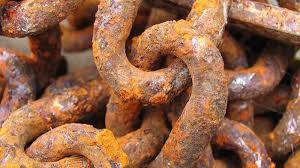 পরিচিতি
শিক্ষক পরিচিতি
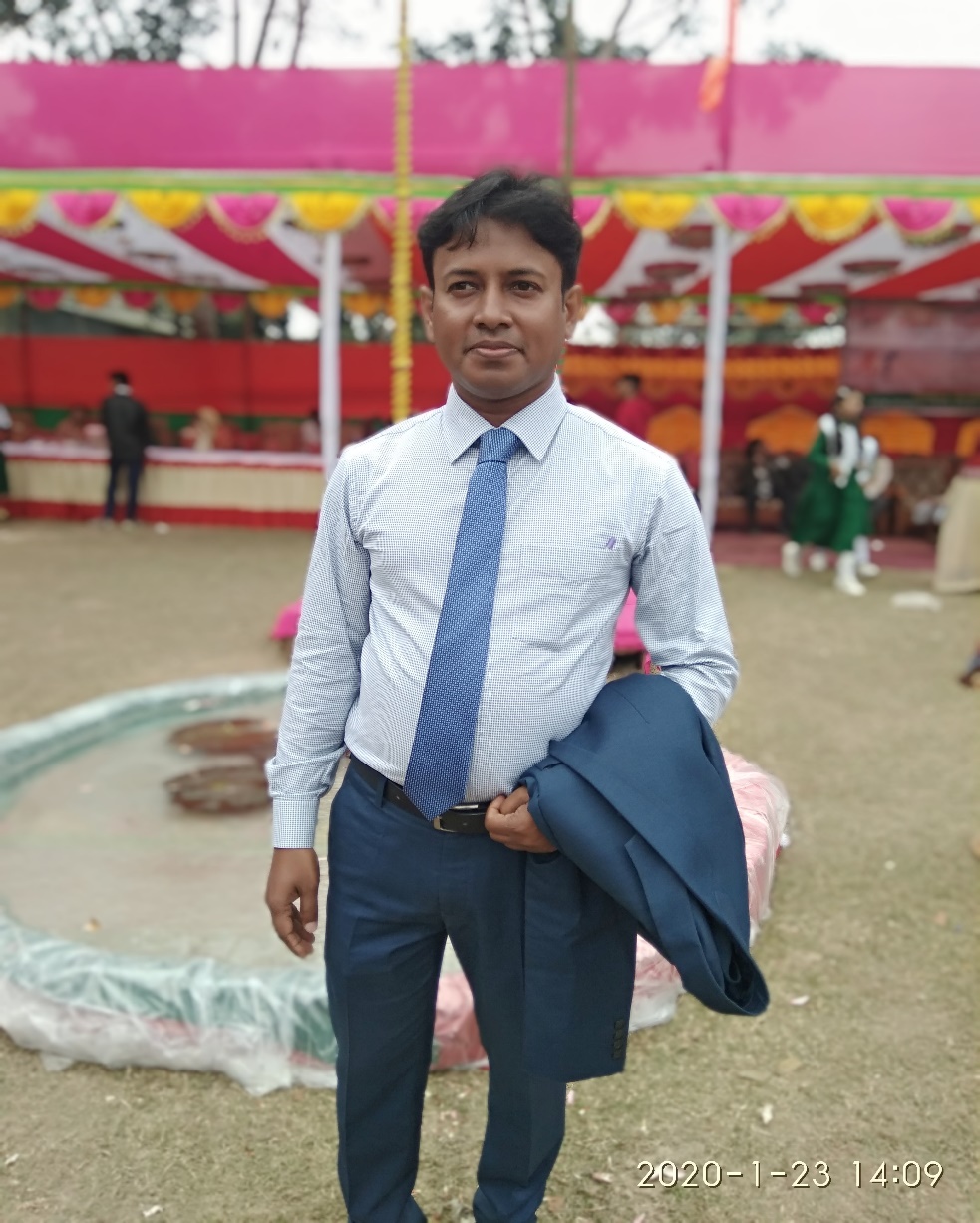 শ্রেণিঃ নবম-দশম
বিষয়ঃ রসায়ন
অধ্যায়ঃ সপ্তম  (রাসায়নিক বিক্রিয়া)
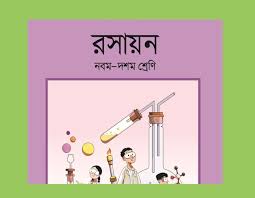 মোঃ শাহীন মিয়া
সহকারী শিক্ষক
ঈশান ইনস্টিটিউশন
ফরিদপুর সদর, ফরিদপুর।
Email: shahinkanz26@gmail.com
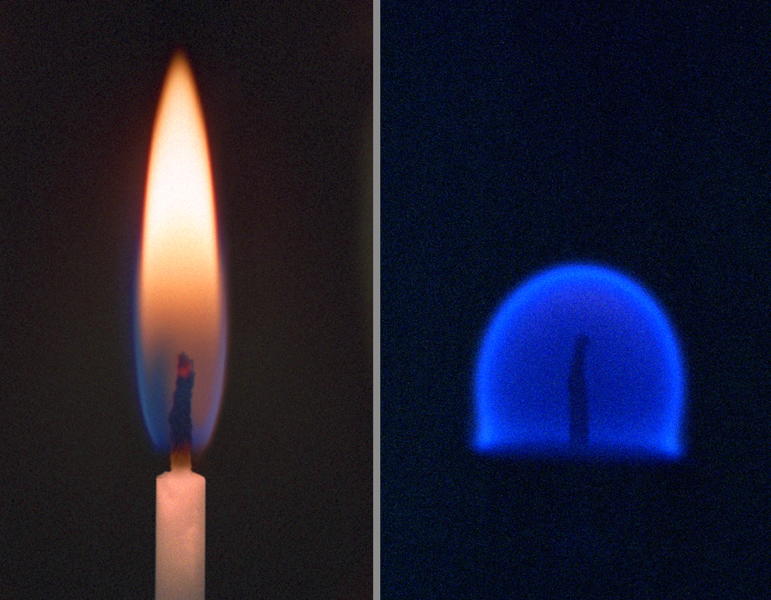 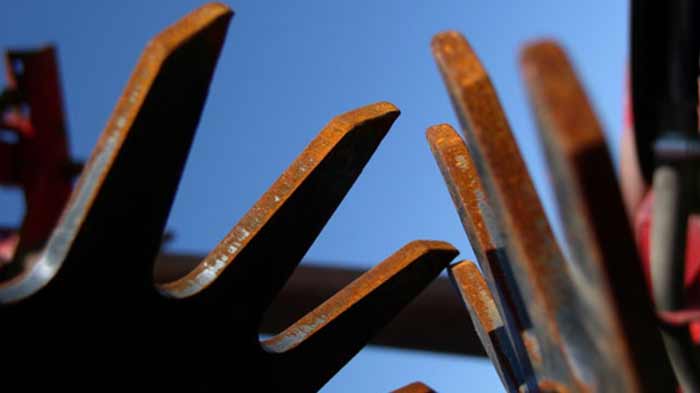 মোমের জ্বলন
লোহায় মরিচা পড়া
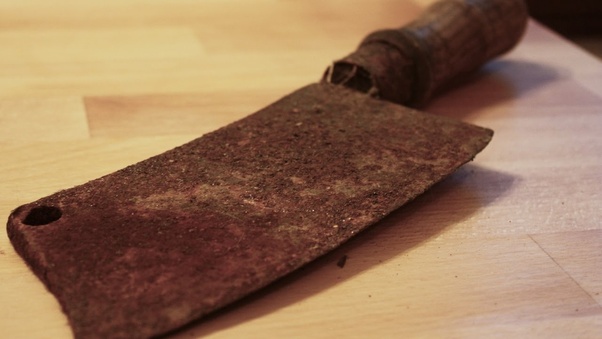 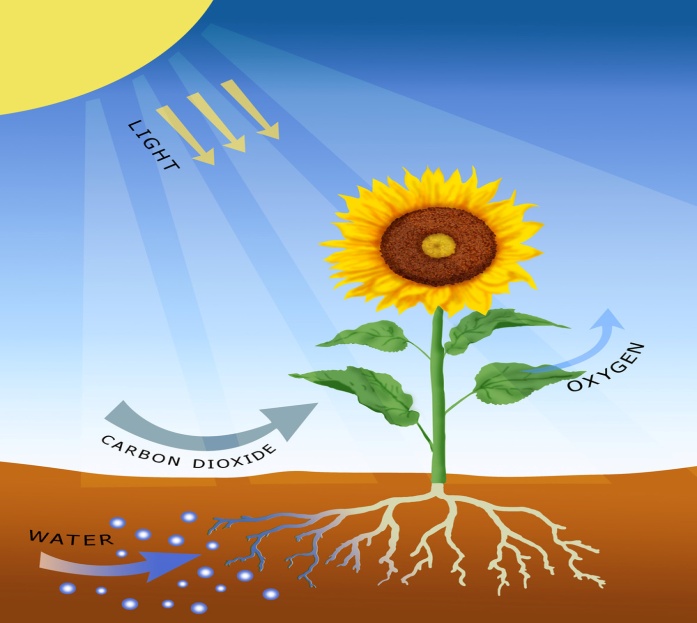 মরিচা
সালোকসংশ্লেষণ
বাস্তবে সংঘটিত কয়েকটি রাসায়নিক বিক্রিয়া
শিখনফল
এই পাঠশেষে শিক্ষার্থীরা…
মরিচা কী তা বলতে পারবে
   বাস্তবে বিভিন্ন ক্ষেত্রে সংঘটিত রাসায়নিক  বিক্রিয়া ব্যাখ্যা করতে পারবে
 মরিচা  প্রতিরোধের উপায়গুলো বর্ণনা করতে পারবে
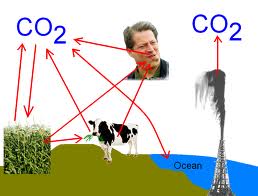 C6 H12O (s) +6O2     = 6CO2(g) +6H2O(g) + শক্তি
শ্বসন
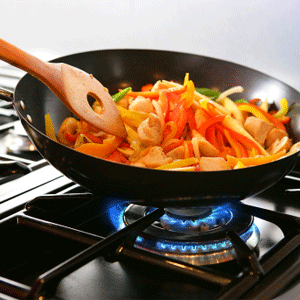 CH4(g) +2O2 (g)    =
CO2 (g) + 2H2O(g) + শক্তি
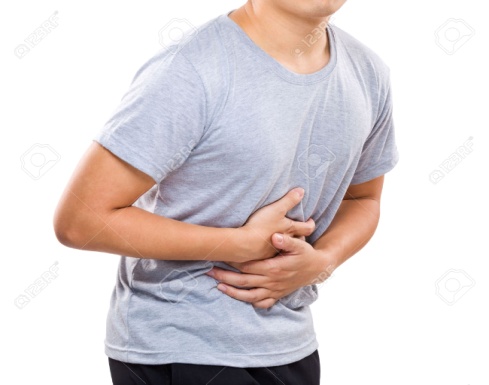 পাকস্থলিতে অতিরিক্ত HCl গ্যাস উৎপন্ন হলে তা প্রশমনের জন্য ক্ষার জাতীয় ঔষধ এন্টাসিড সেবন করা হয়।
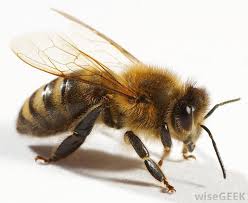 মৌমাছি ও পিপড়ার কামড়ে এসিড থাকার কারণে কামড়ের স্থানে ক্ষার জাতীয় পদার্থ লাগাতে হয়।
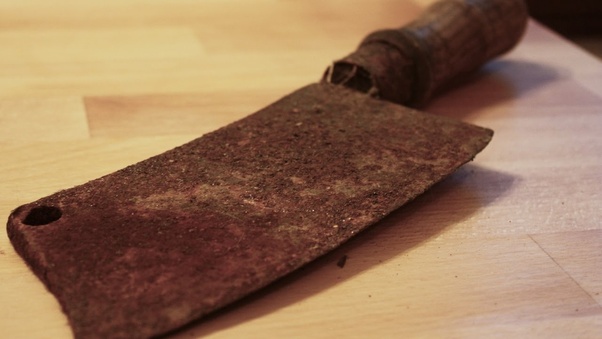 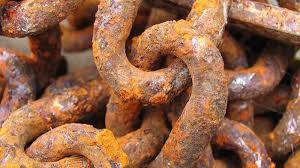 মরিচাযুক্ত যন্ত্রপাতি
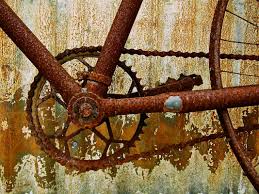 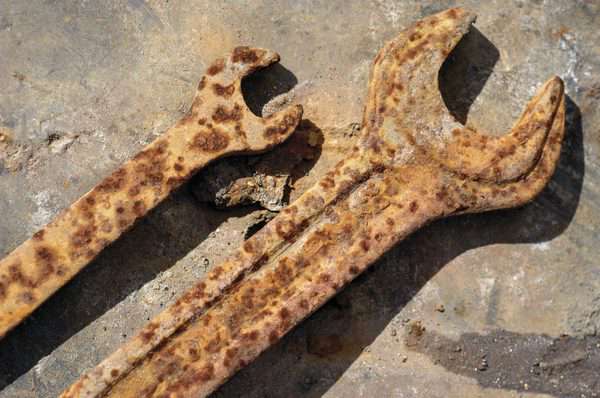 লোহা বা লোহা জাতীয় যন্ত্রাংশে মরিচা পড়ার বিক্রিয়া
4Fe(s)  + 6H2O(l) +3O2(g)
4Fe(OH)3(s)
Fe2O3 .nH2O (S)
2Fe(OH)3(s)
-H2O
মরিচা প্রতিরোধের উপায়
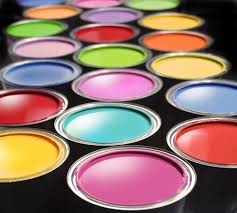 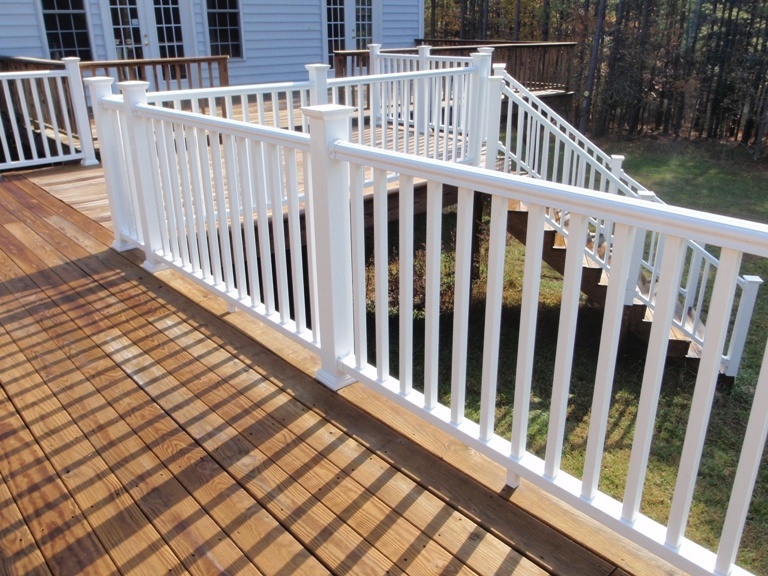 রঙ
প্রলেপ
মরিচা প্রতিরোধের উপায়
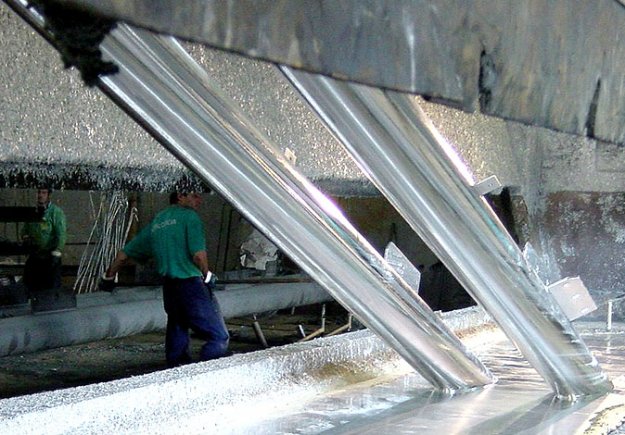 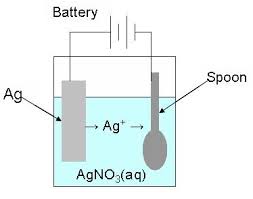 গ্যালভানাইজিং
ইলেক্ট্রপ্লেটিং
জোড়ায় কাজ
তিনটি রাসায়নিক বিক্রিয়া লিখ
মূল্যায়ন
মরিচার সংকেত লিখ
মরিচা কেন পড়ে?
মরিচা কি উপায়ে প্রতিরোধ করা যায়?
বাড়ির কাজ
কোন কোন বস্তুতে গ্যালভানিজিং করা হয় তা বিক্রিয়া সহ লিখ।
ধন্যবাদ